Dare to Fail
Zoë Cook
Who am I?
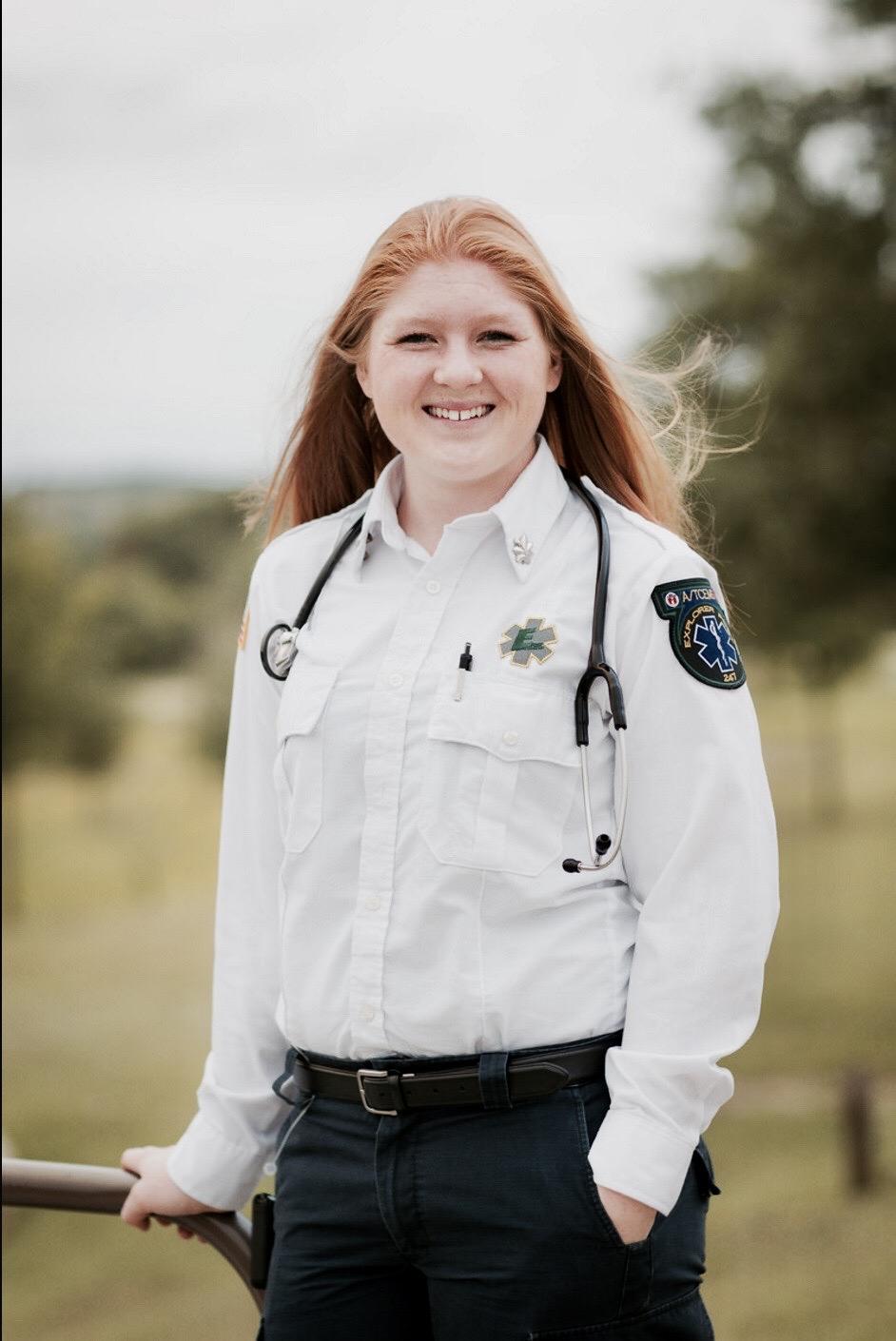 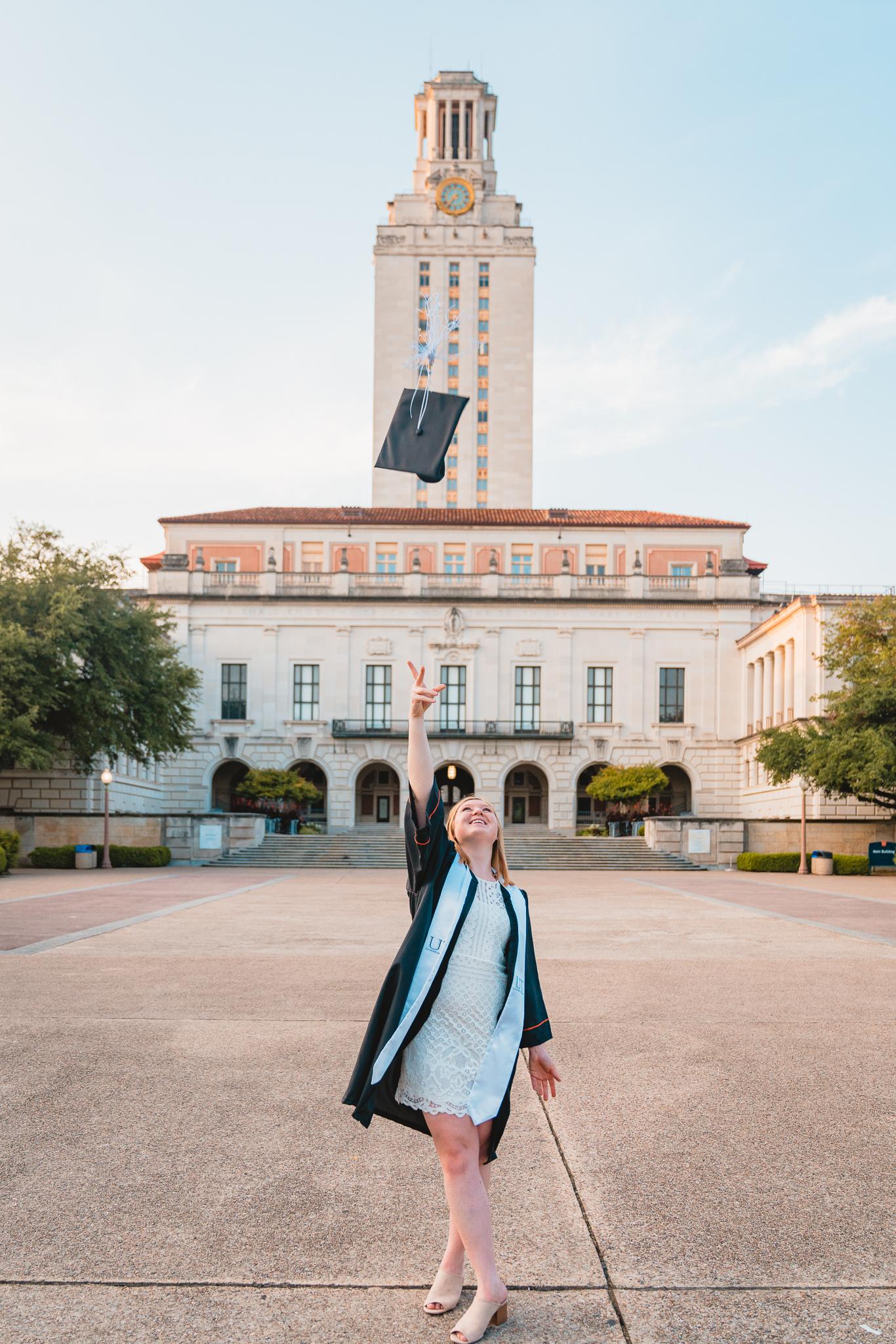 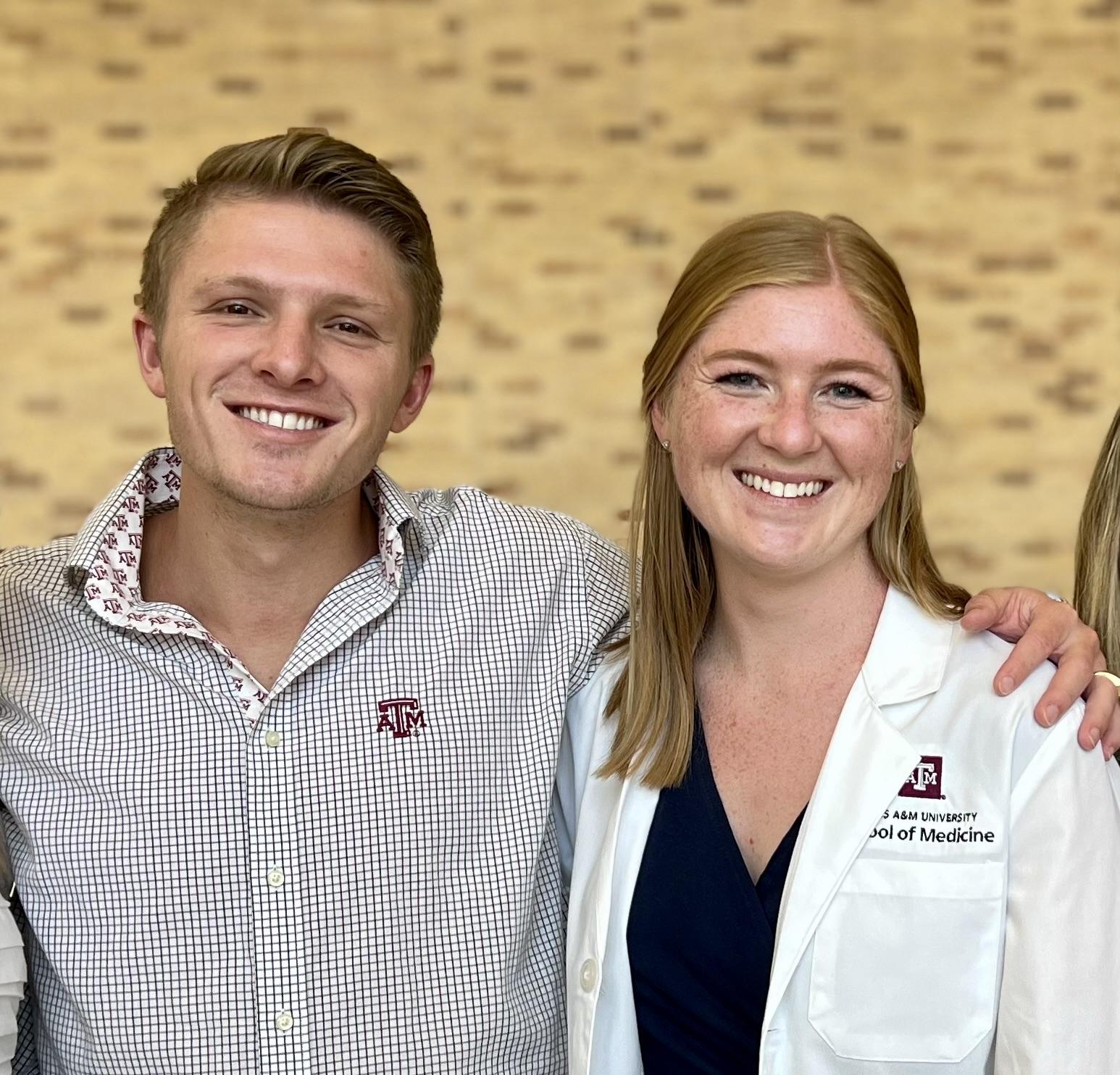 Westlake High School ‘16
UT Austin ‘20
Psychology B.S.
Texas A&M ‘26
School of Medicine
School of Law
The path to medical school
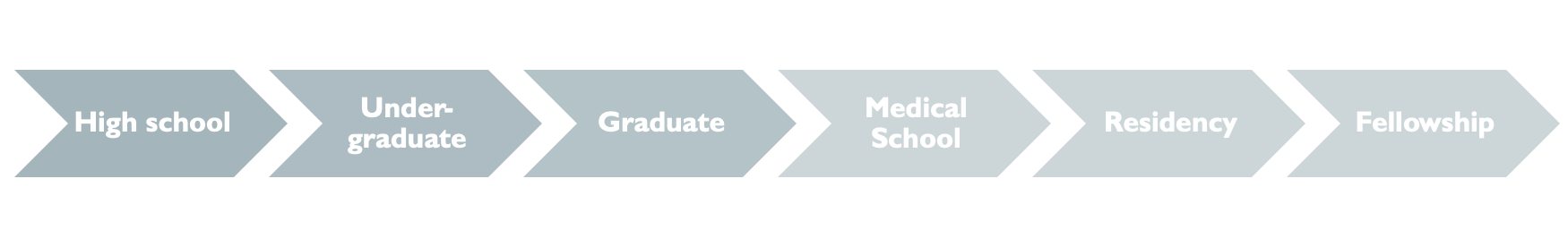 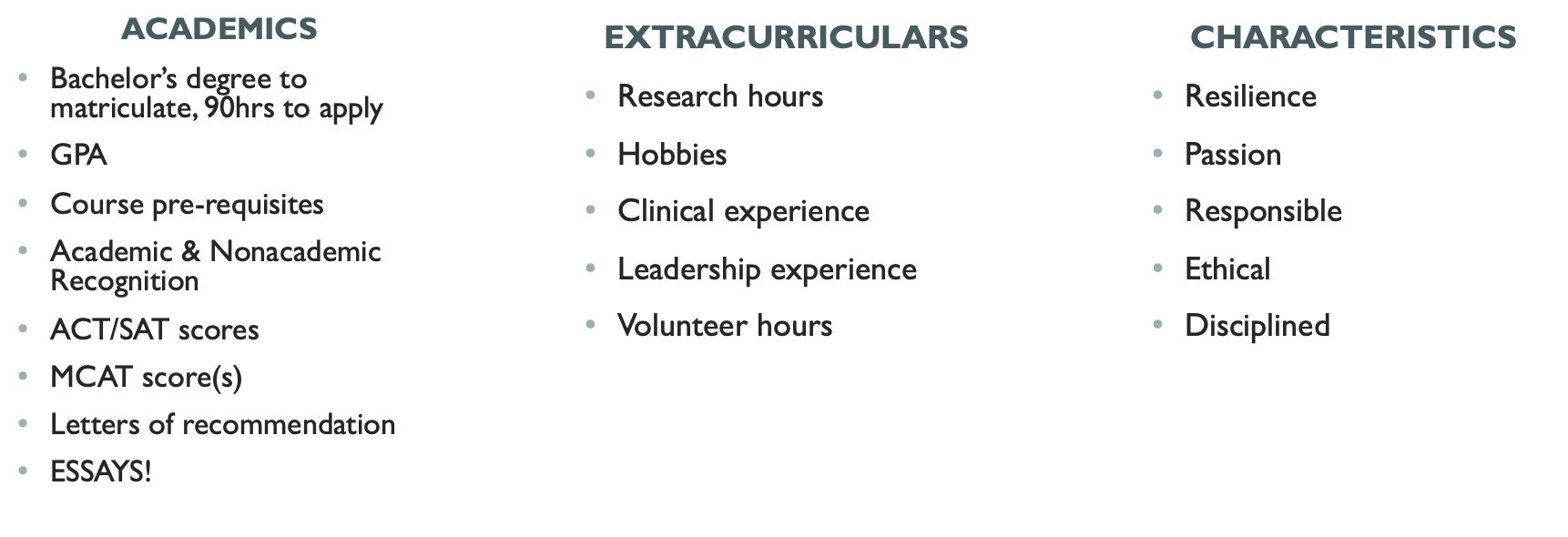 My first failure
“The primary outcome did not differ between groups.”
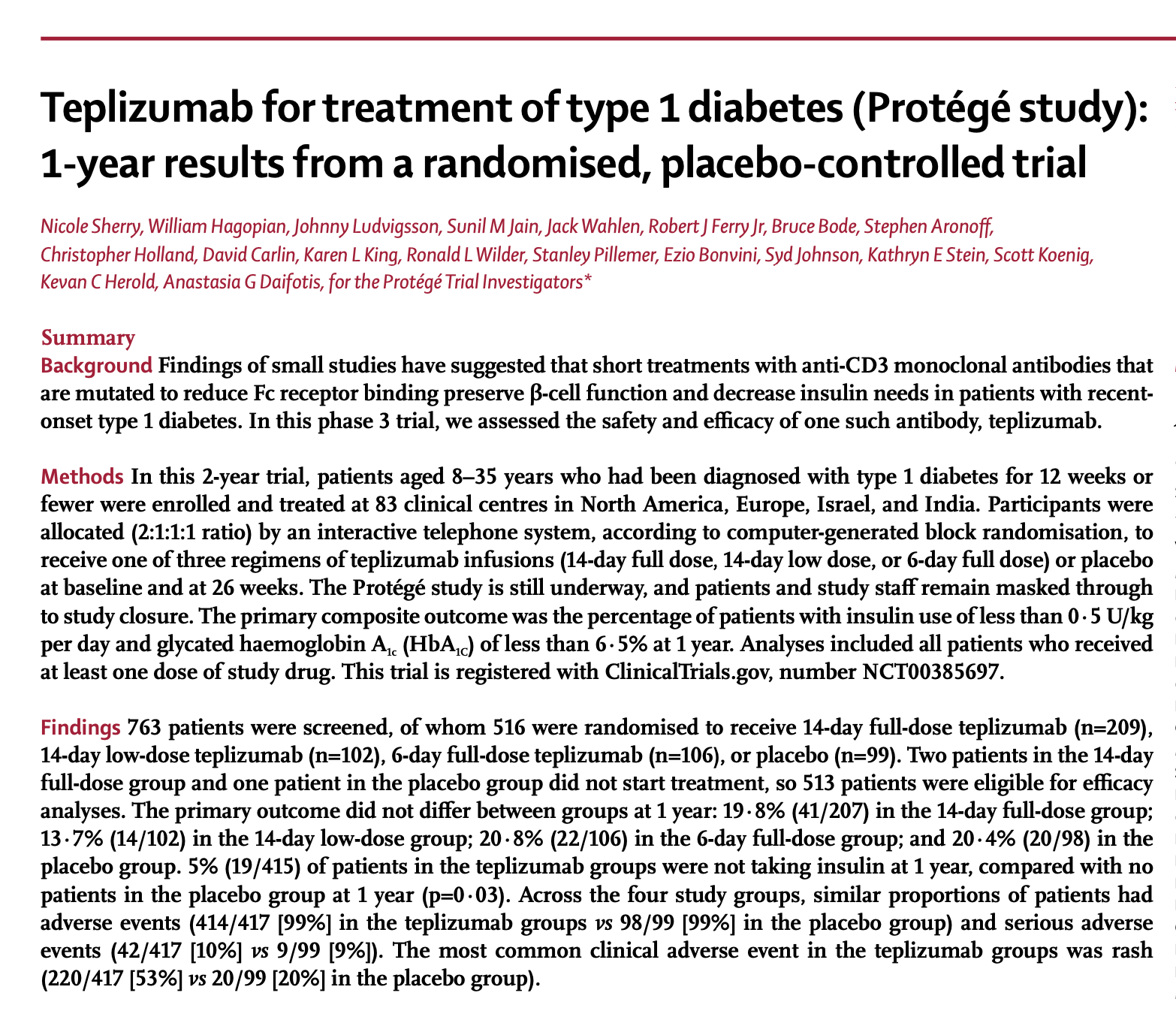 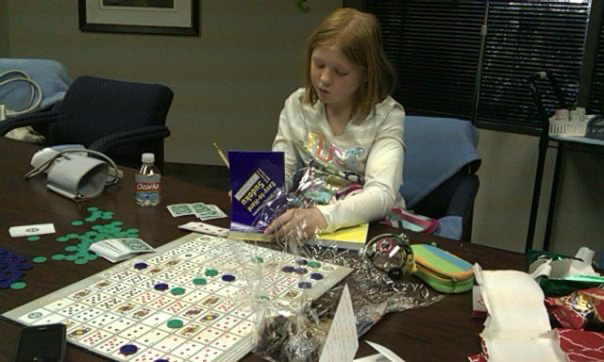 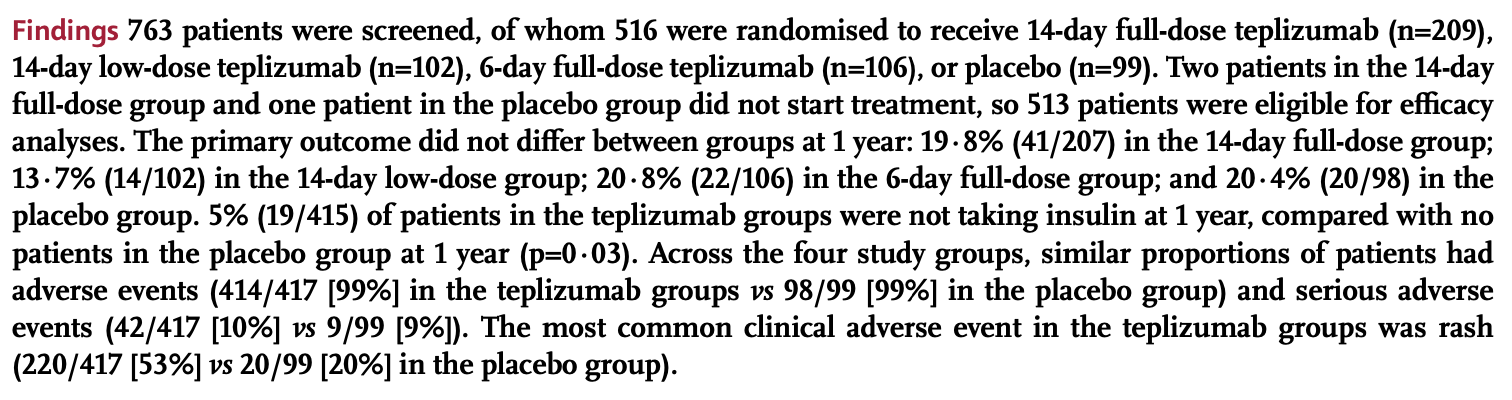 Failure #2: Middle School Tennis
“You’ll never be an athlete with diabetes.”
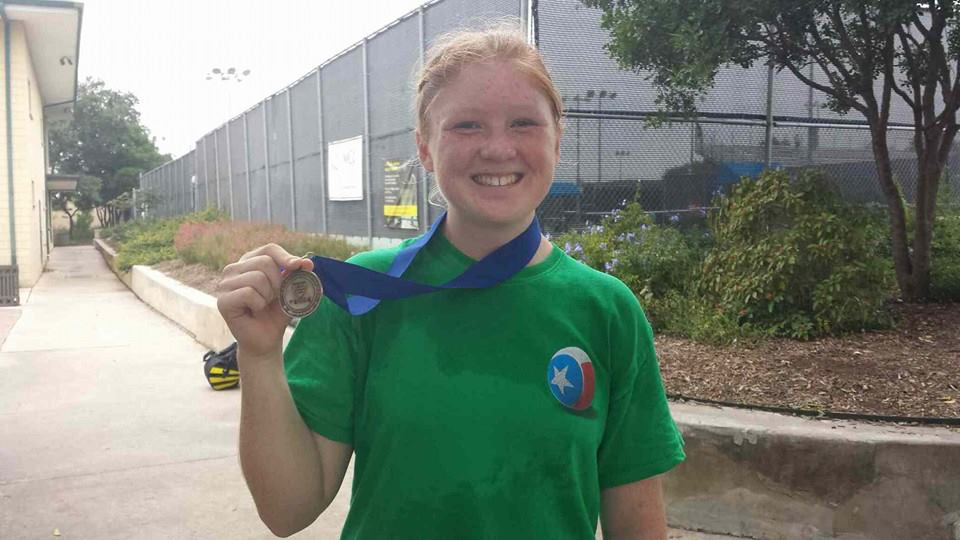 Failure #3: Freshman & Sophomore Year
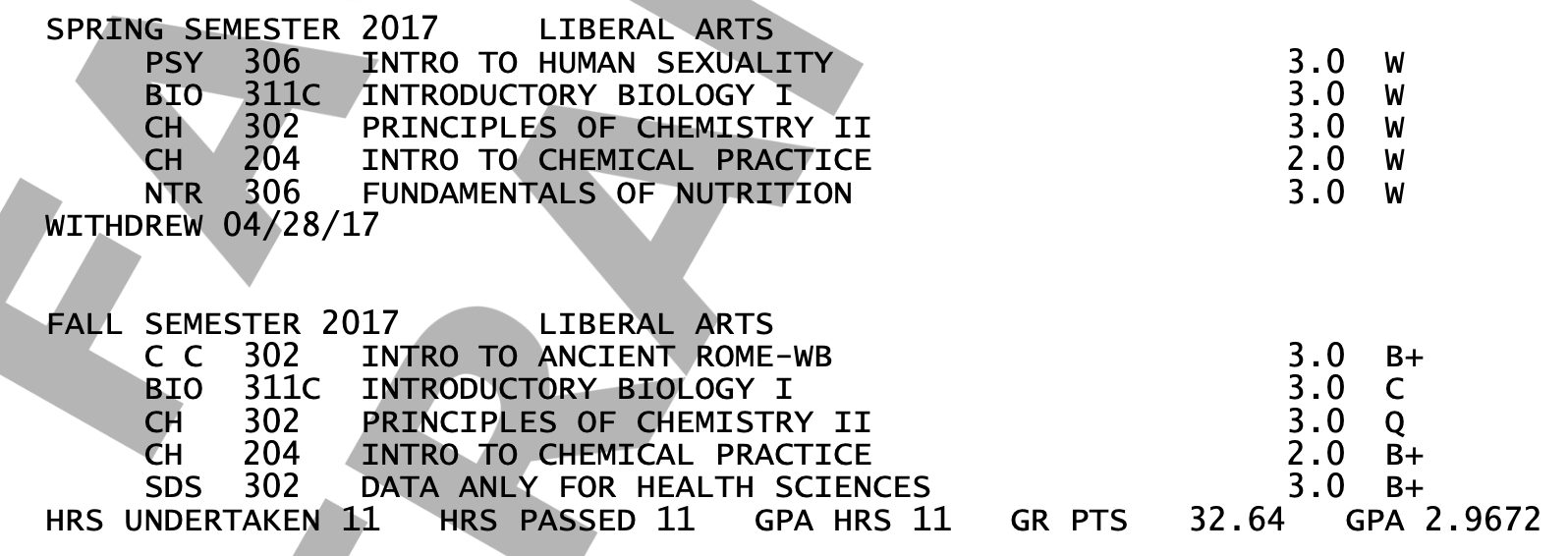 “If you can’t complete your final exams you will need to withdraw.”
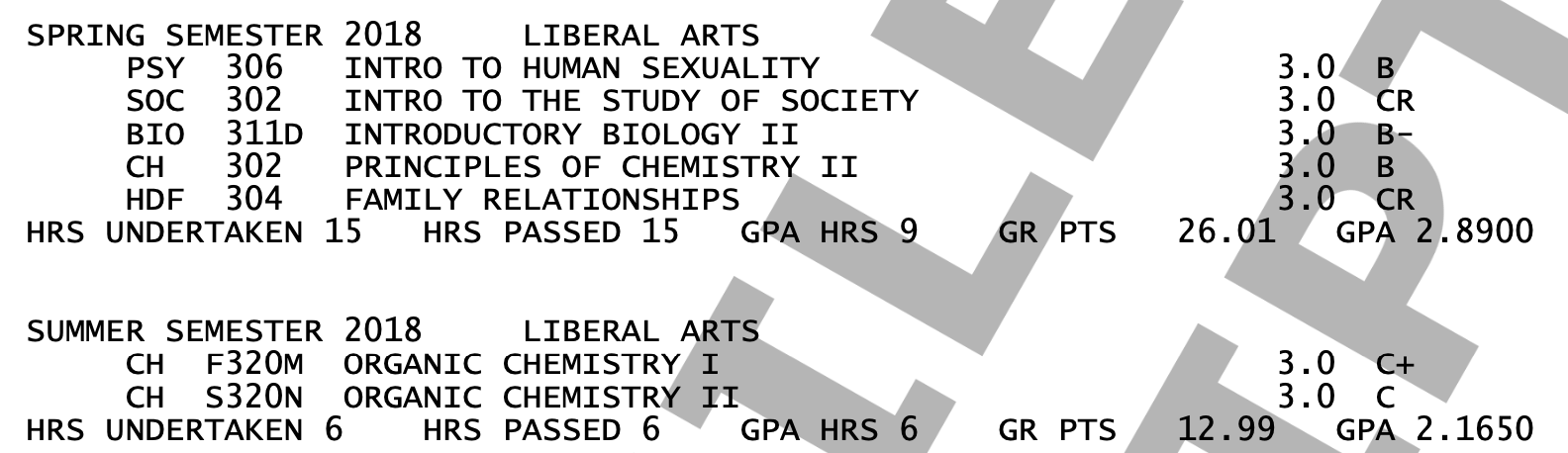 My Biggest Failure: rejected from medical school
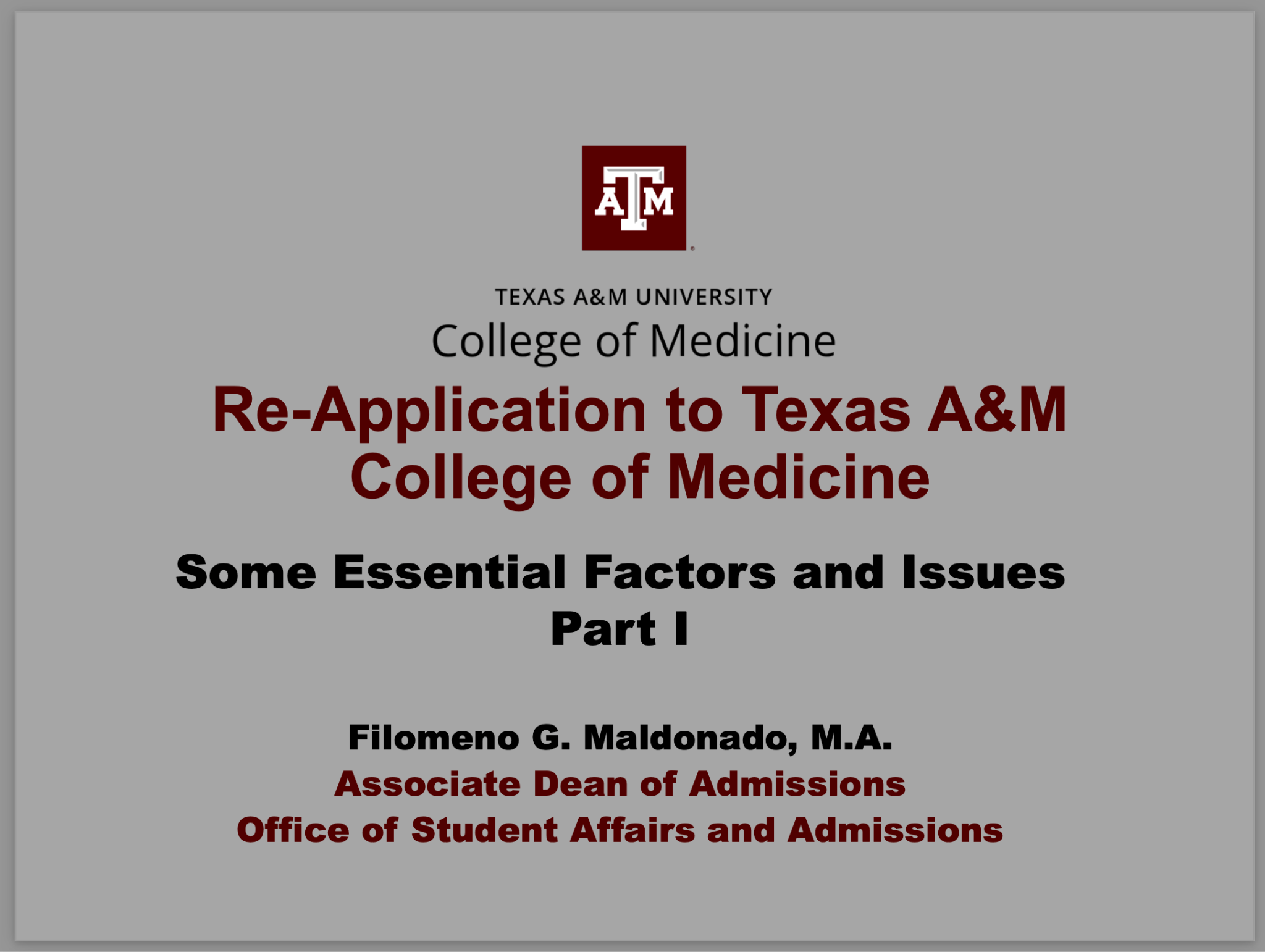 “You did not match.”
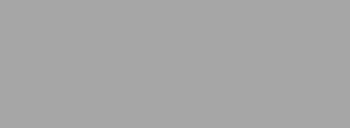 Reframing Failure
“Lack of success.” 
“The omission of expected or required action.” 
“The action or state of not functioning.”
Lack of immediate success
Expect/require failure = no longer a failure
Everything we do functions in growth
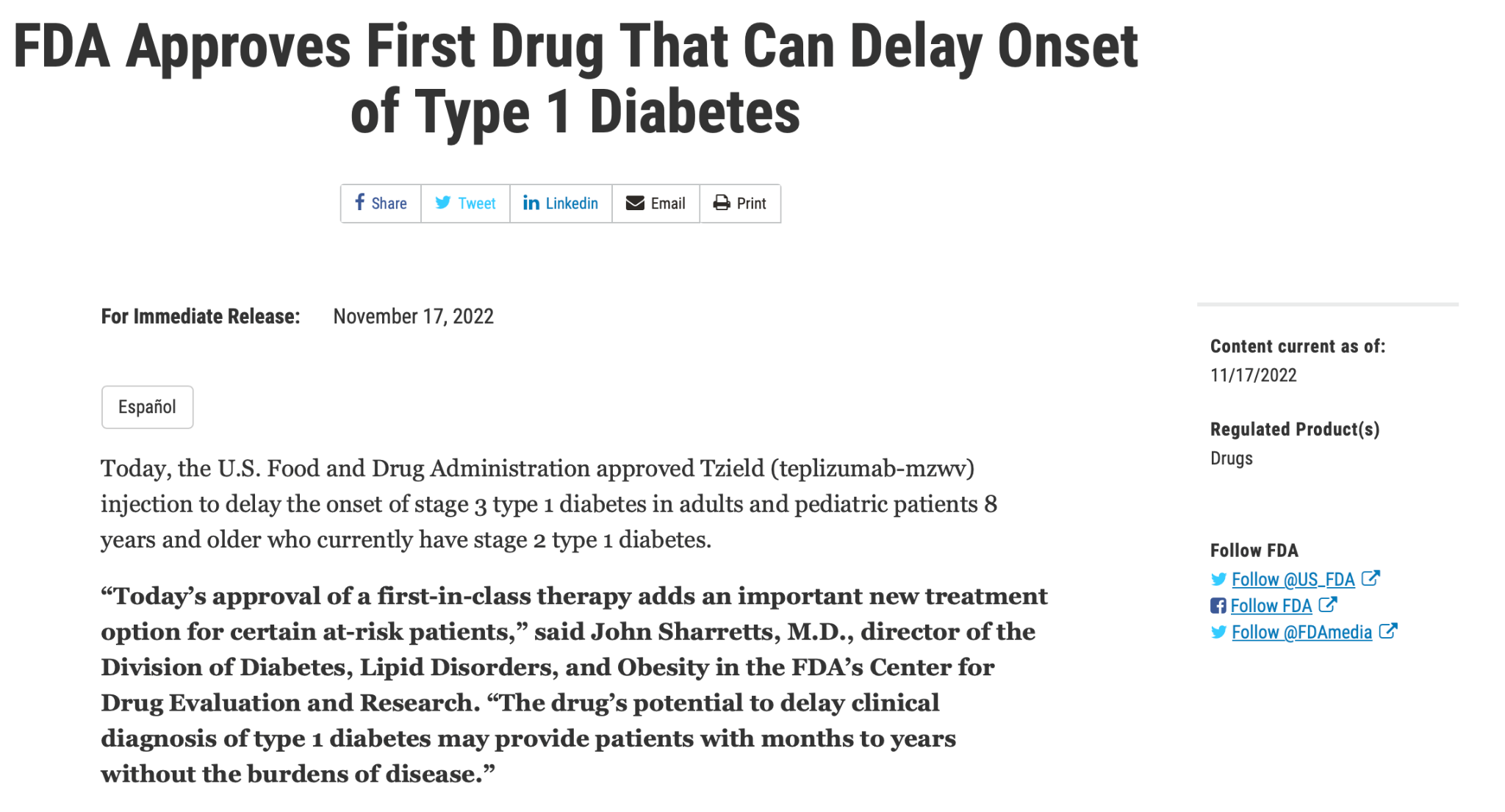 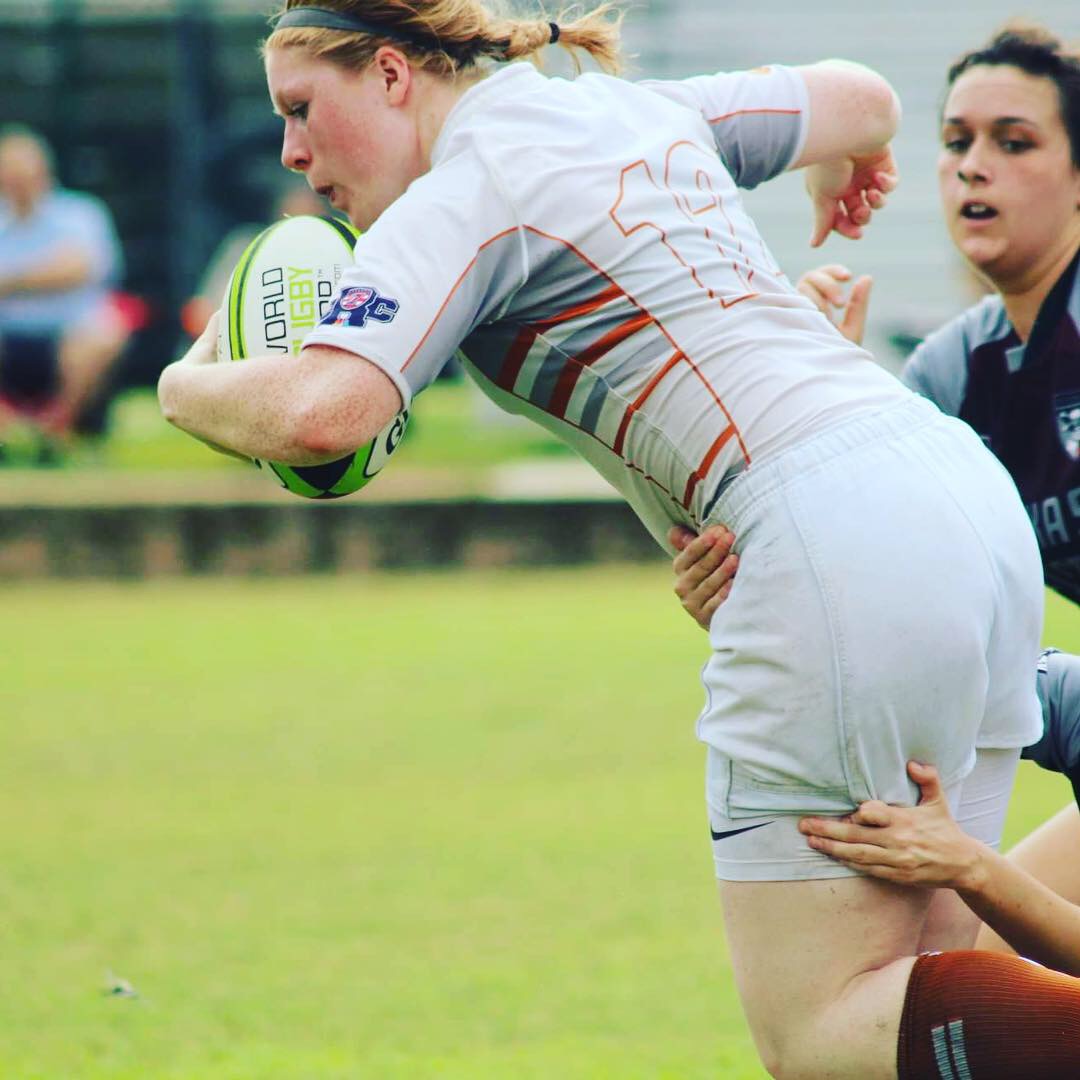 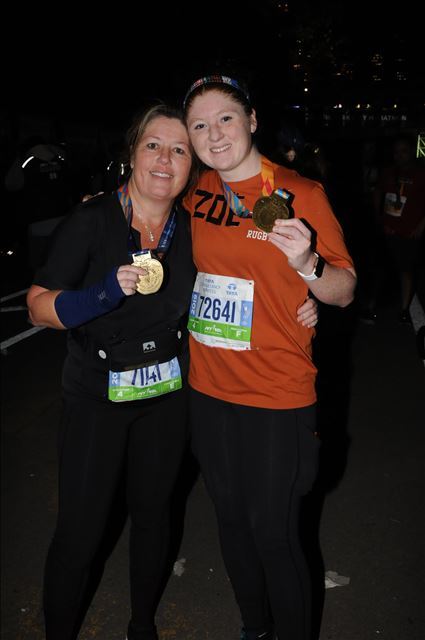 [Speaker Notes: tennis]
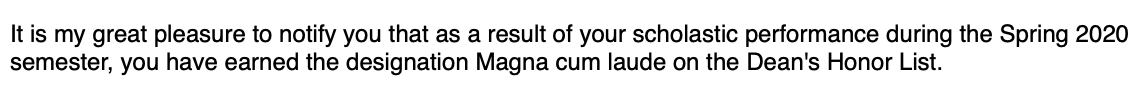 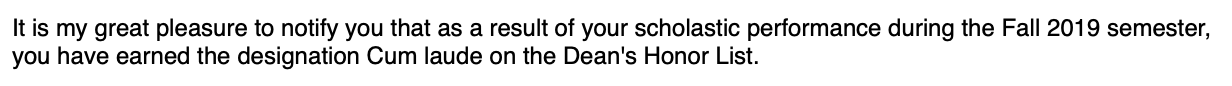 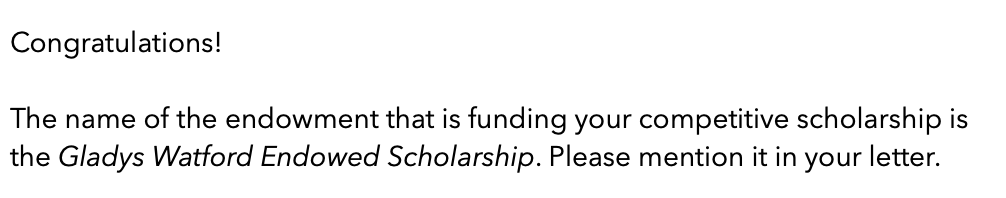 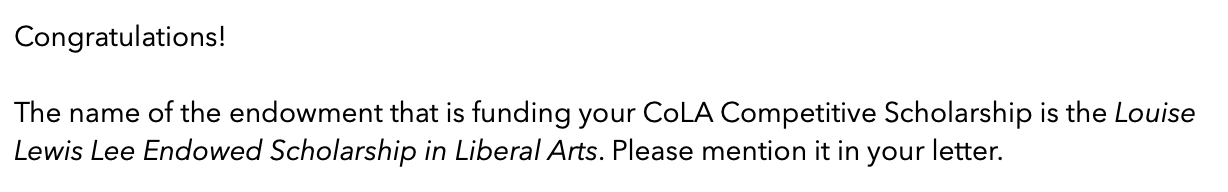 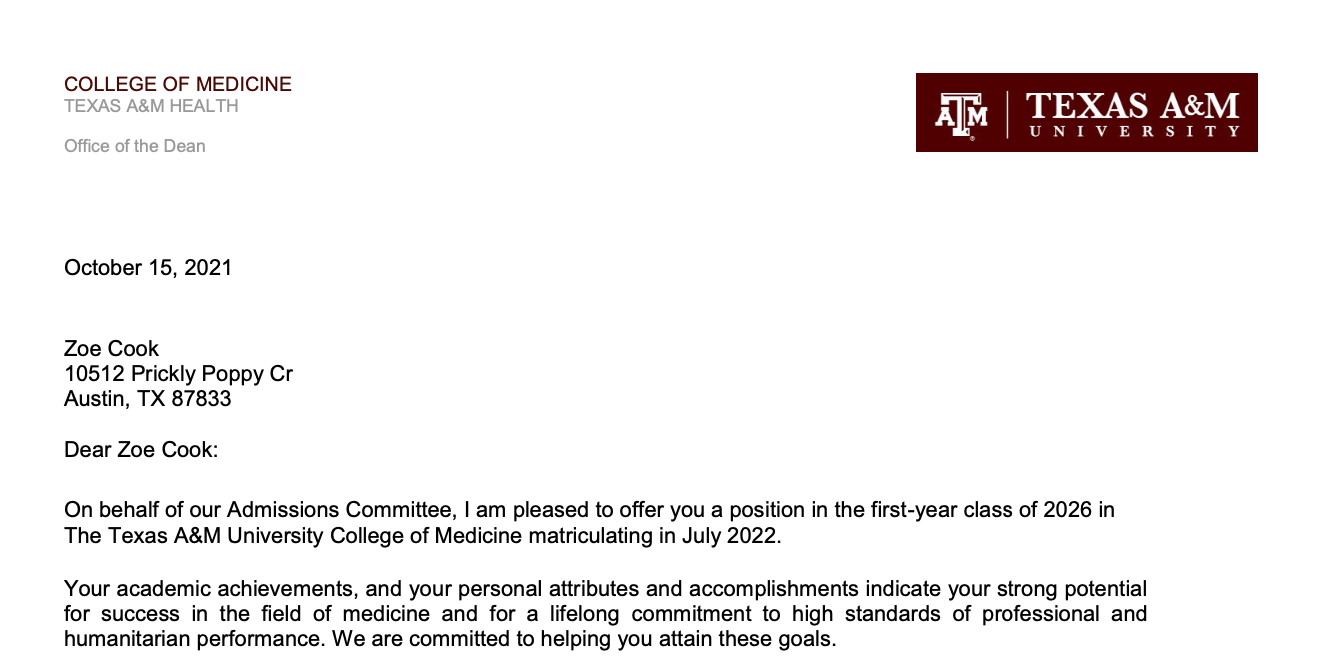 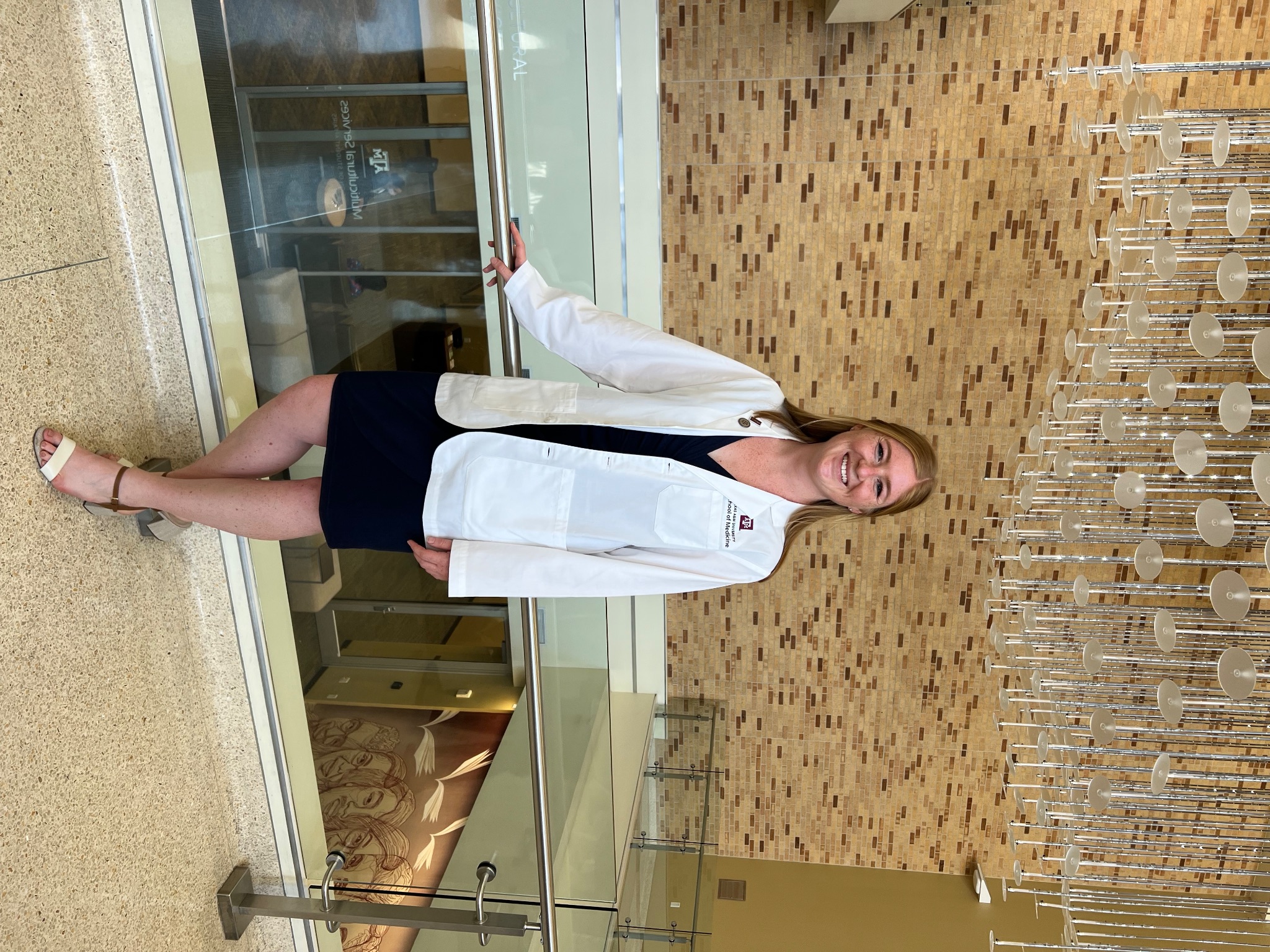 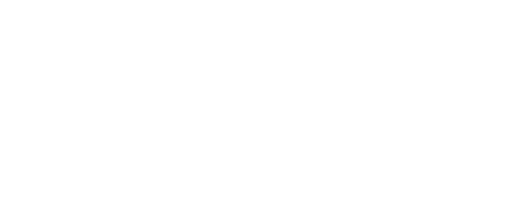 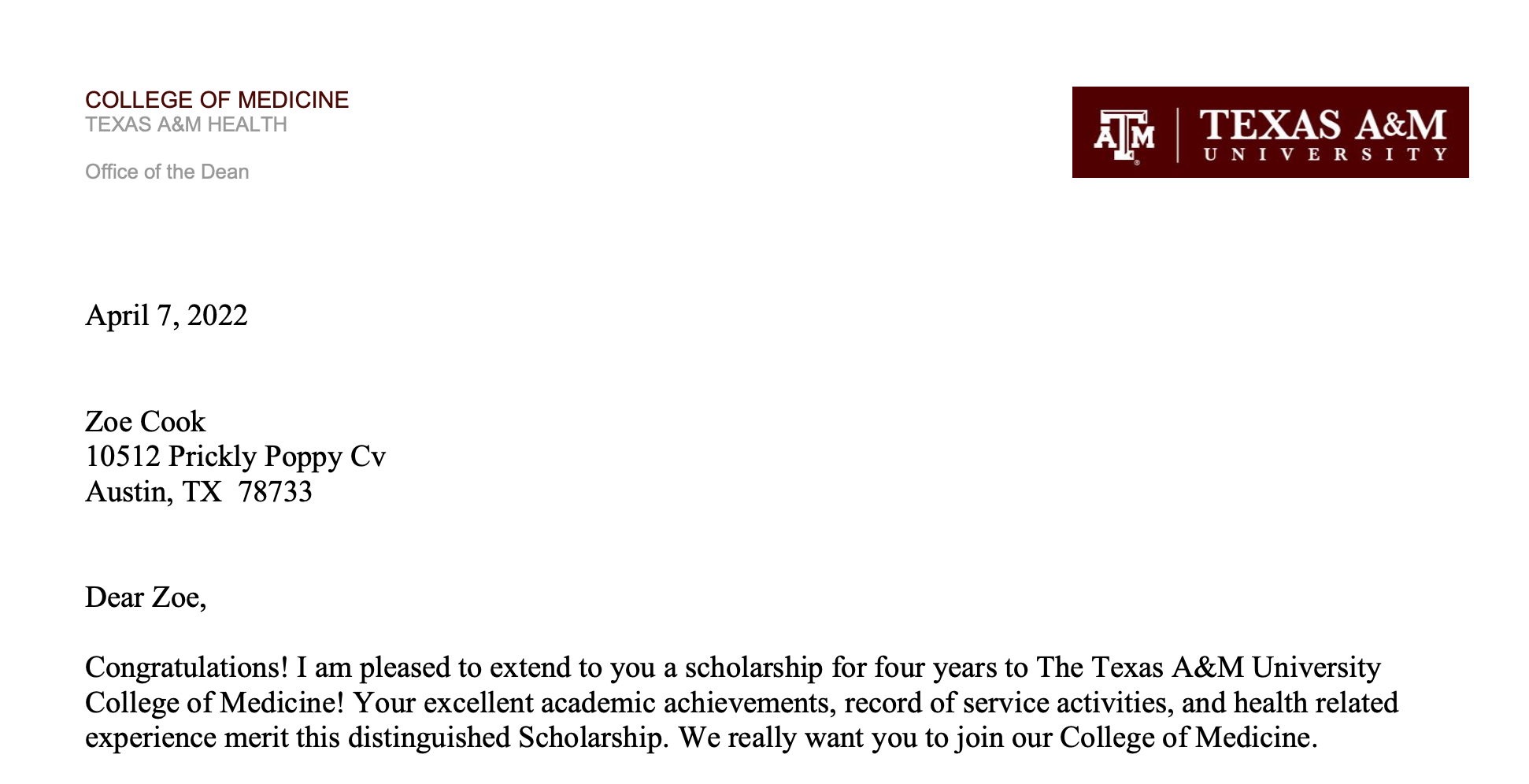 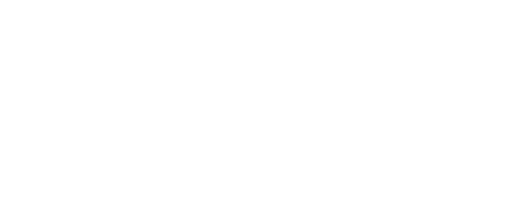 Failure #6: Anatomy Exam 2
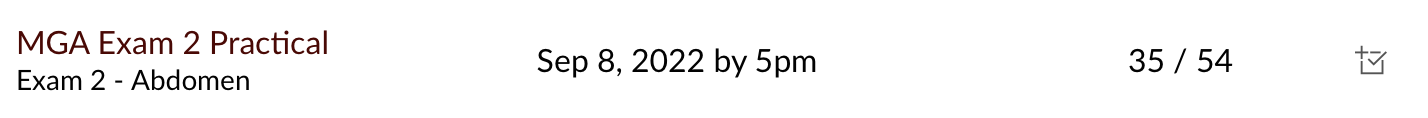 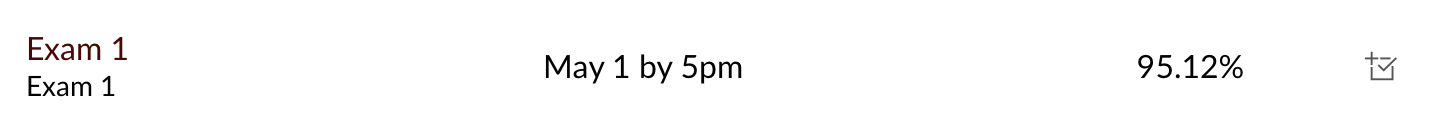 We don’t fear failure, we fear shame & guilt.
“I have never met someone with so much courage to fail.”
“Courage does not always roar. Sometimes courage is the quiet voice at the end of the day saying, 'I will try again tomorrow.’ ”
Mary Anne Radmacher
Advice from Dr. Hairrell
Advice from Dr. Hairrell
Sleep and physical health are vital! You cannot study and learn well if you are unwell!
Advice from Dr. Hairrell
Sleep and physical health are vital! You cannot study and learn well if you are unwell!
Don’t be afraid to ask for help. Try to reach out before you need it!
Advice from Dr. Hairrell
Sleep and physical health are vital! You cannot study and learn well if you are unwell!
Don’t be afraid to ask for help. Try to reach out before you need it! 
Use your resources.
Advice from Dr. Hairrell
Sleep and physical health are vital! You cannot study and learn well if you are unwell!
Don’t be afraid to ask for help. Try to reach out before you need it! 
Use your resources. 
Find what works for you and do it! Don’t be distracted by the next best shiny thing or what someone else is doing. Everyone learns differently! You do you!
Advice from Dr. Hairrell
Sleep and physical health are vital! You cannot study and learn well if you are unwell!
Don’t be afraid to ask for help. Try to reach out before you need it! 
Use your resources. 
Find what works for you and do it! Don’t be distracted by the next best shiny thing or what someone else is doing. Everyone learns differently! You do you! 
Believe in yourself! Life is hard. Things happen. Be your own greatest cheerleader.
“Failure can become our most powerful path to learning if we’re willing to choose comfort over courage.”
“The credit belongs to those of us who are actually in the arena, whose face is marred by dust and sweat and blood. We strive valiantly and sometimes there's the triumph of achievement but at the worst, we fail, but at least we fail while daring greatly.”
Brené Brown
Dare to Fail.